Concentrations of Solutions
Concentration
Amount of solute dissolved in a given amount of solvent
Describing Concentration
ppm, ppb - water contaminants
molarity – moles of solute/L of solution
molality – moles of solute/kg of solvent
% by volume - rubbing alcohol
% by mass - medicated creams
Molarity
IV solution contains 0.90g NaCl in exactly 100mL of solution. What is the molarity of the solution?
M=moles/Liter
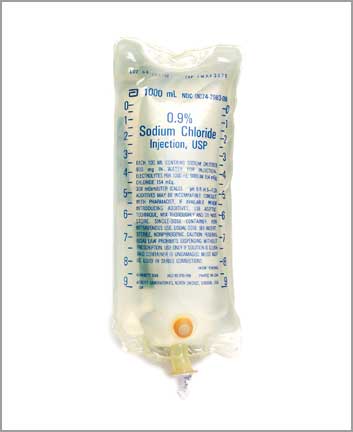 Molality
Find the molality of a solution containing 75 g of MgCl2 in 250 mL of water.
75 g MgCl2
1 mol MgCl2 
95.21 g MgCl2
0.25 kg water
= 3.2m MgCl2
Dilutions
Dilution: reduces the number of moles of solute per unit volume, but the total number of moles of solute in solution doesn’t change.
M1V1=M2V2
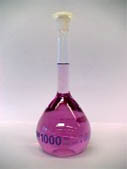 Dilution Problem
How many mL of water are needed to prepare 100.0 mL of 0.400M MgSO4 from 2.00M MgSO4? 
M1V1=M2V2
M1= 2.00 M		V1 = ?
M2	= 0.400M		V2 = 100.0 mL

(2.00M)V2 = (0.400M)(100.0mL)
V2 = 20.0mL
Percent Solutions
Percent by volume

What is the %v/v of ethanol in the final solution when 85 mL of ethanol is diluted to a volume of 250 mL of water?
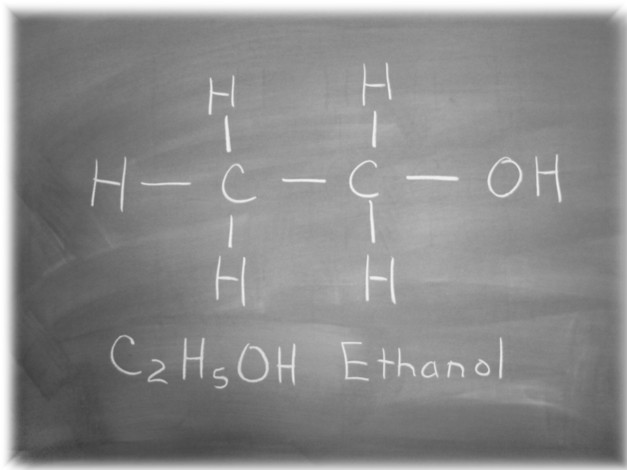 Percent by Mass
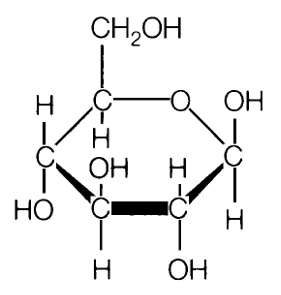 Suppose you want 2000g of a solution of glucose in water that has 2.8% (m/m) concentration.  How much glucose should you use?